Муниципальное казенное  дошкольное
 образовательное учреждение 
Новосибирского района Новосибирской области –
 детский сад комбинированного вида «Лучик»
Художественно – эстетическое развитие как один из способов адаптации к условиям детского сада
Выполнила : 
Воспитатель высшей кв. категории
Крауберг Галина Алексеевна
Детский сад - новый период в жизни ребенка
Наша общая задача - воспитателей и родителей – помочь ребенку по возможности безболезненно войти в жизнь детского сада.
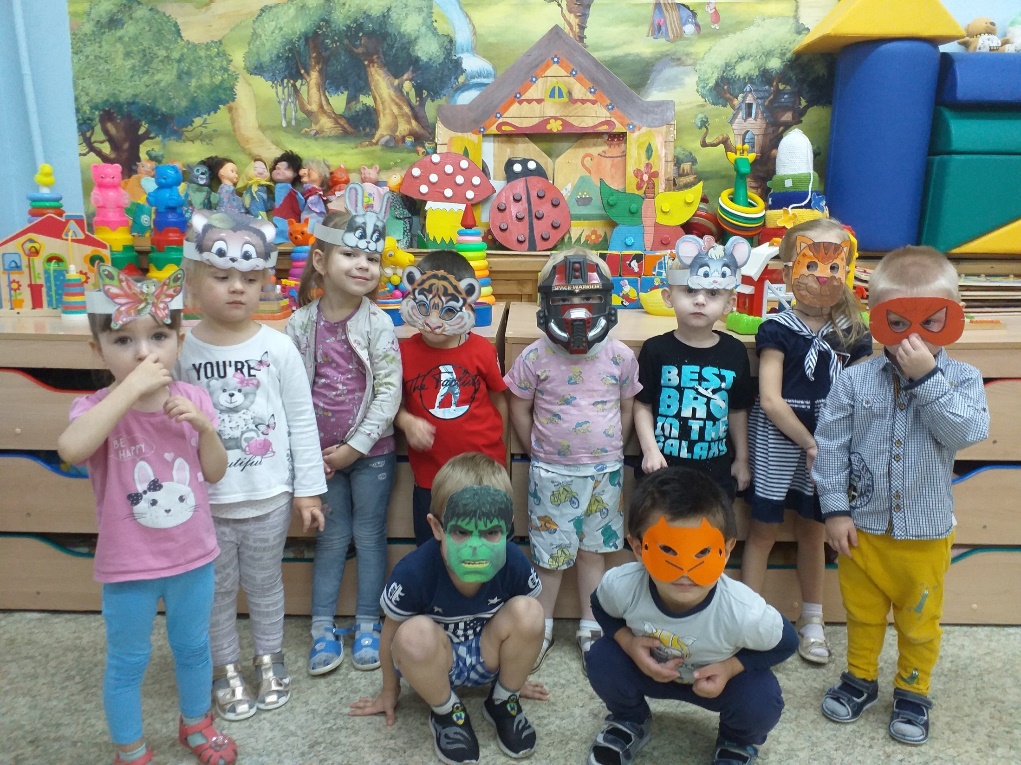 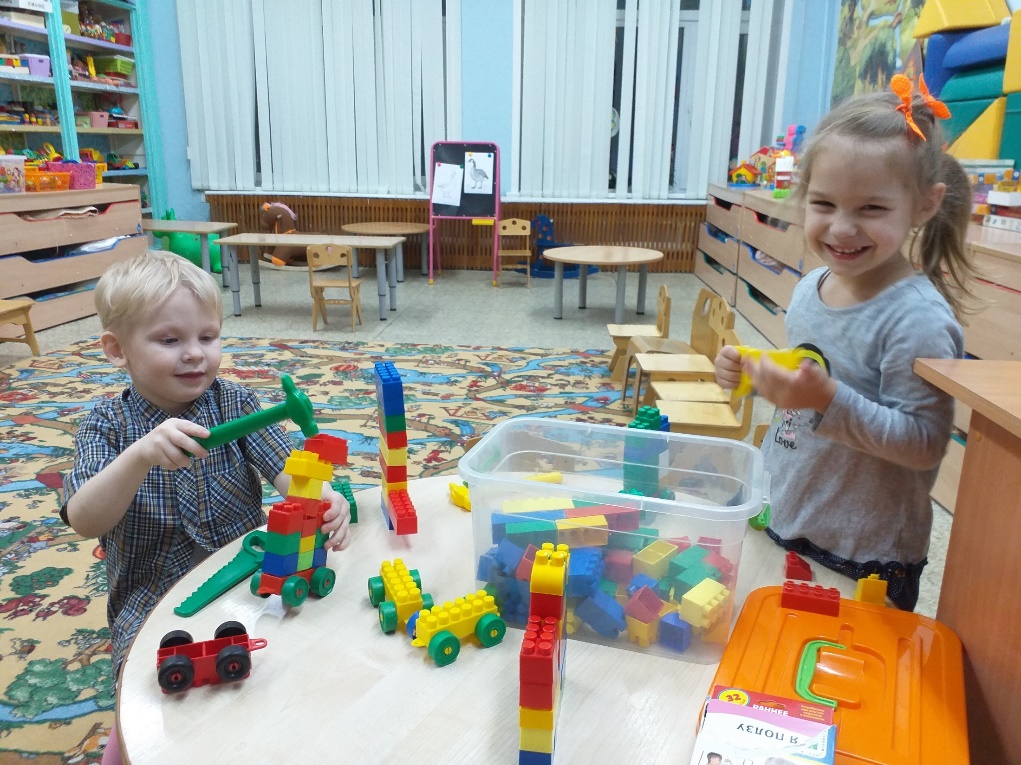 литература
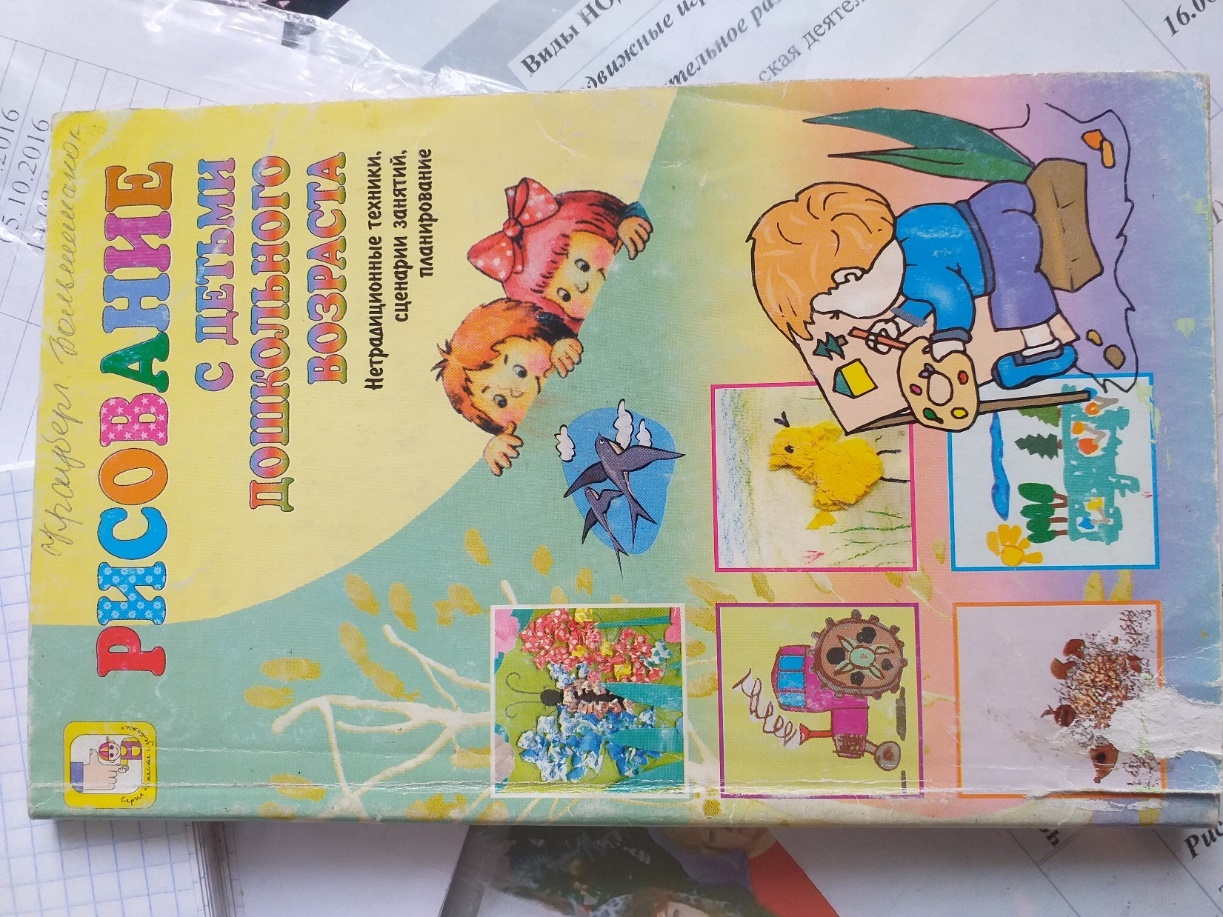 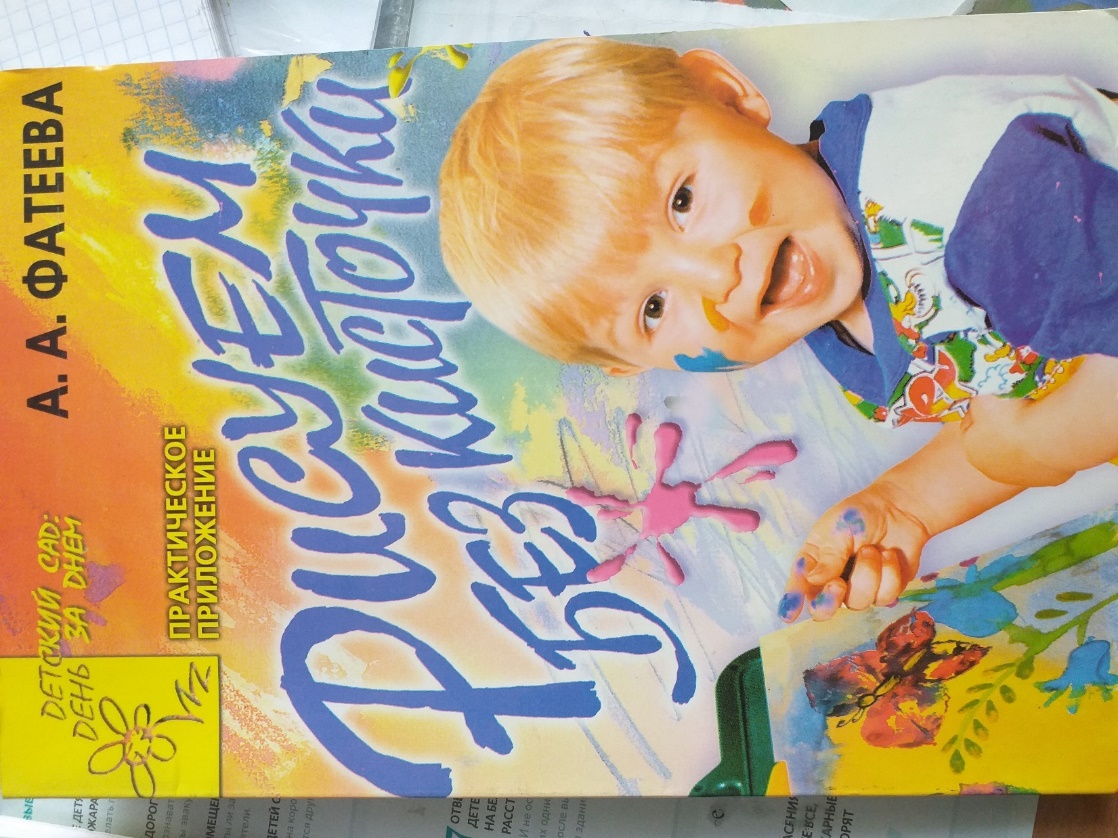 Задачи:
Создать условия для снятия эмоционального напряжения в период адаптации ребенка к ДОУ средствами изобразительной деятельности.
Вызвать положительное отношение к детскому саду у детей и их родителей.
Создать эмоционально-комфортную развивающую предметно-пространственную среду.
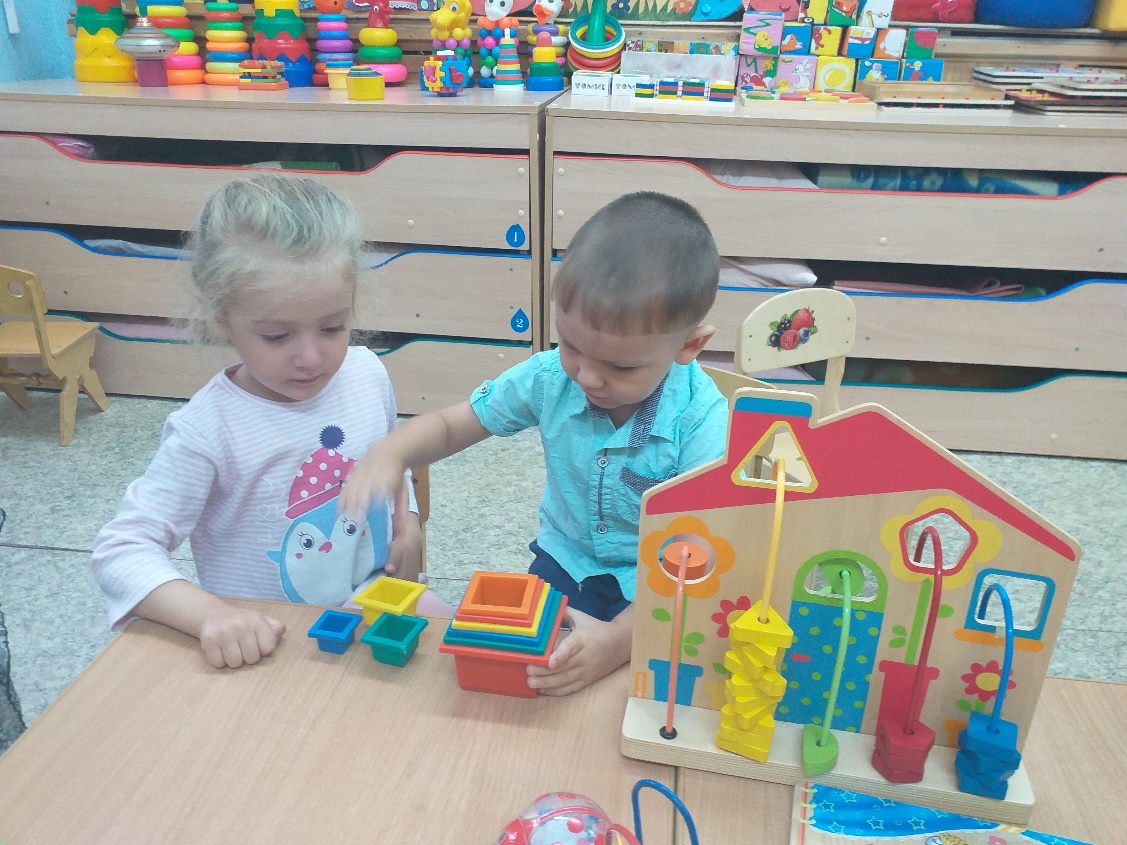 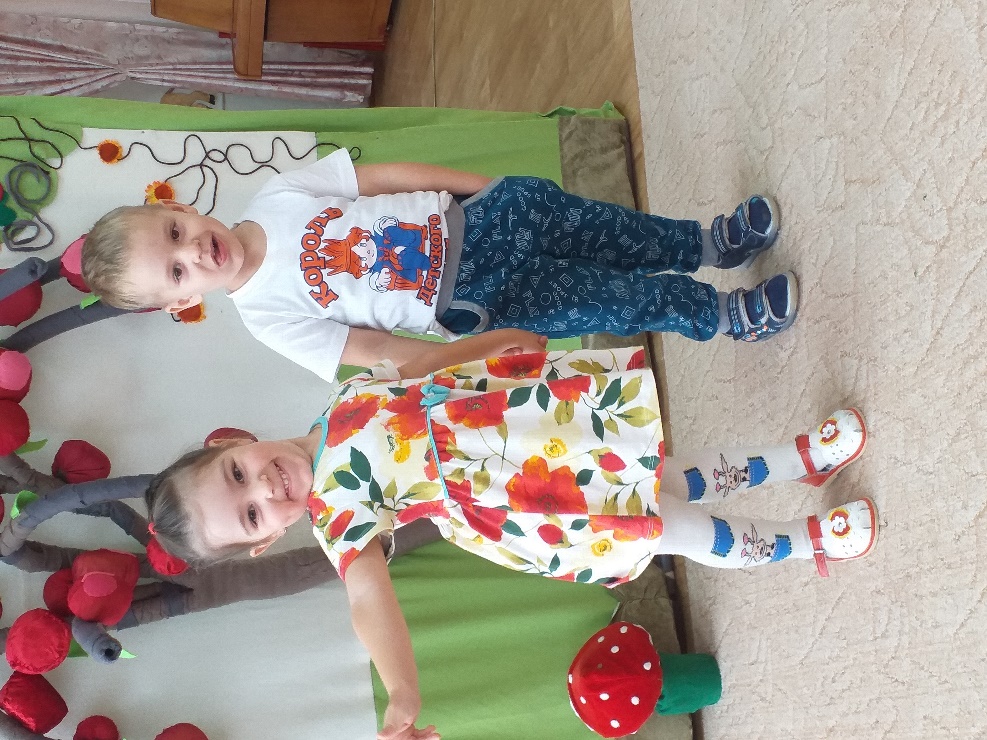 Психологические проблемы
страх
переживания
стресс
Художественная деятельность
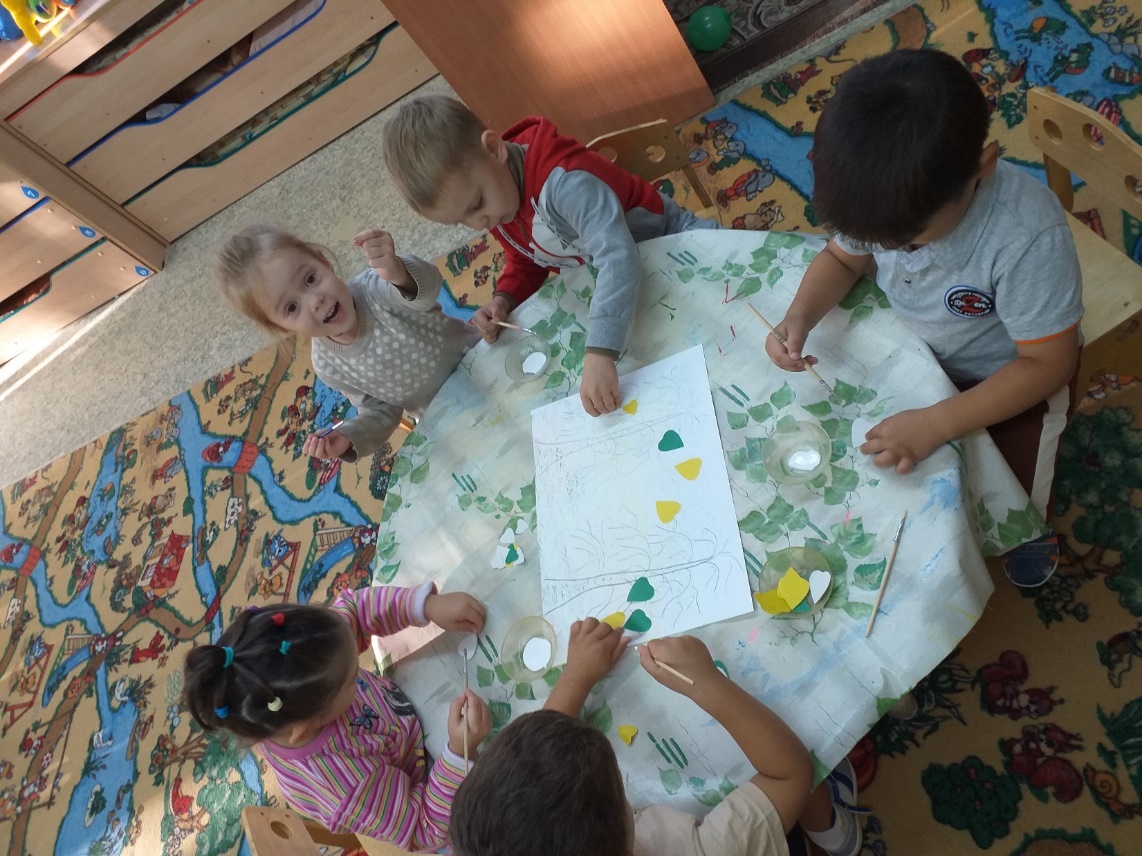 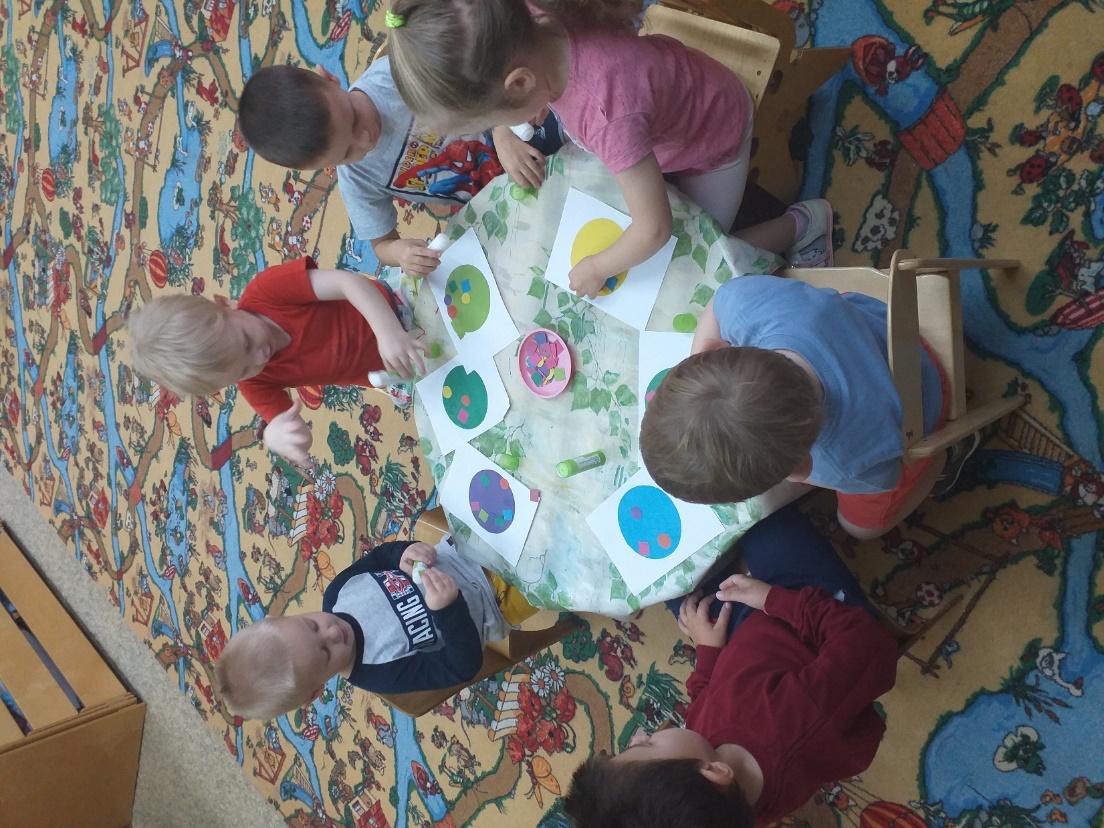 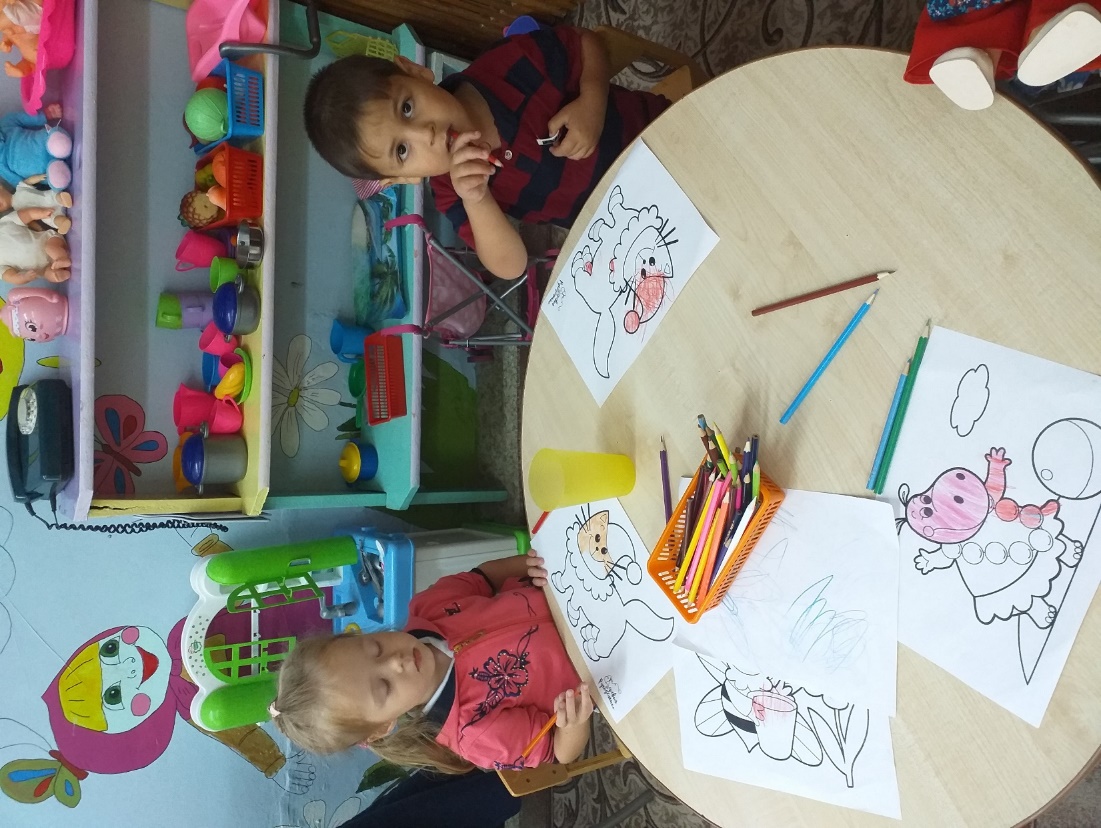 проект «В детский сад с радостью»
Цель: создание условия для комфортной адаптации и ранней социализации детей к ДОУ через организацию взаимодействия педагогов и родителей.
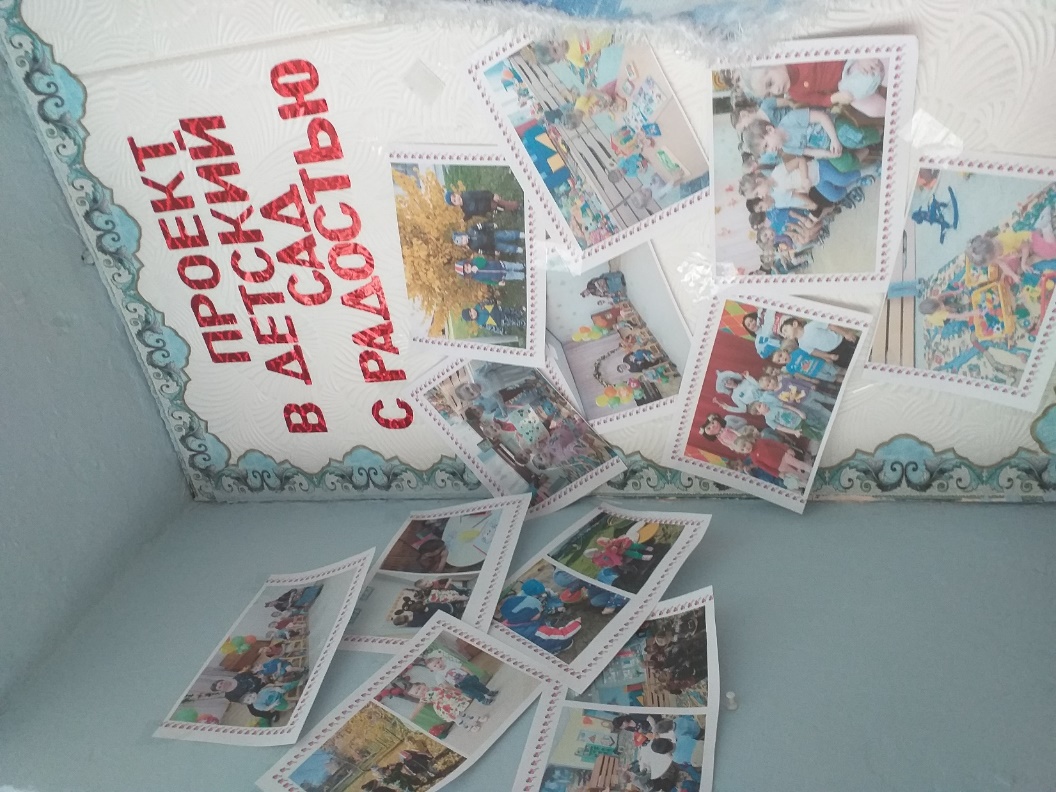 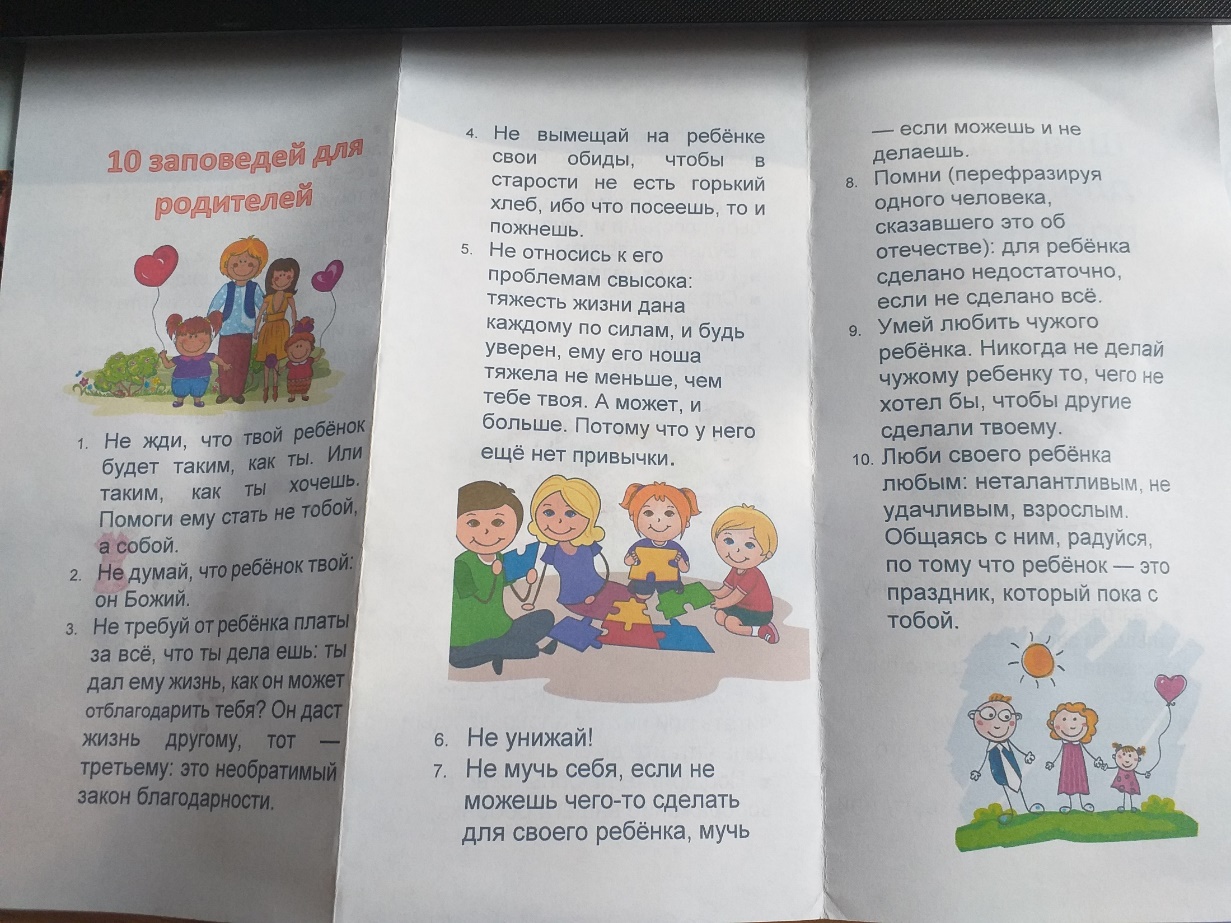 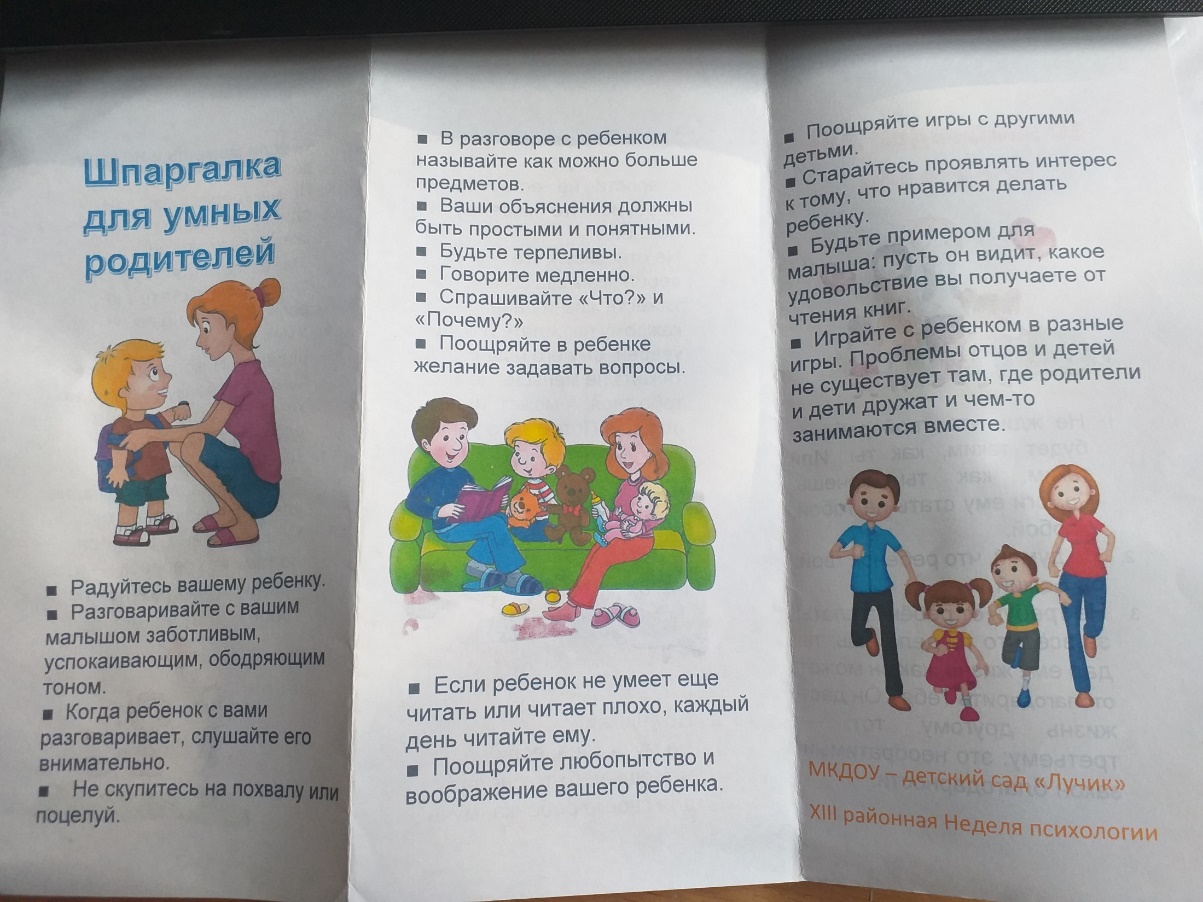 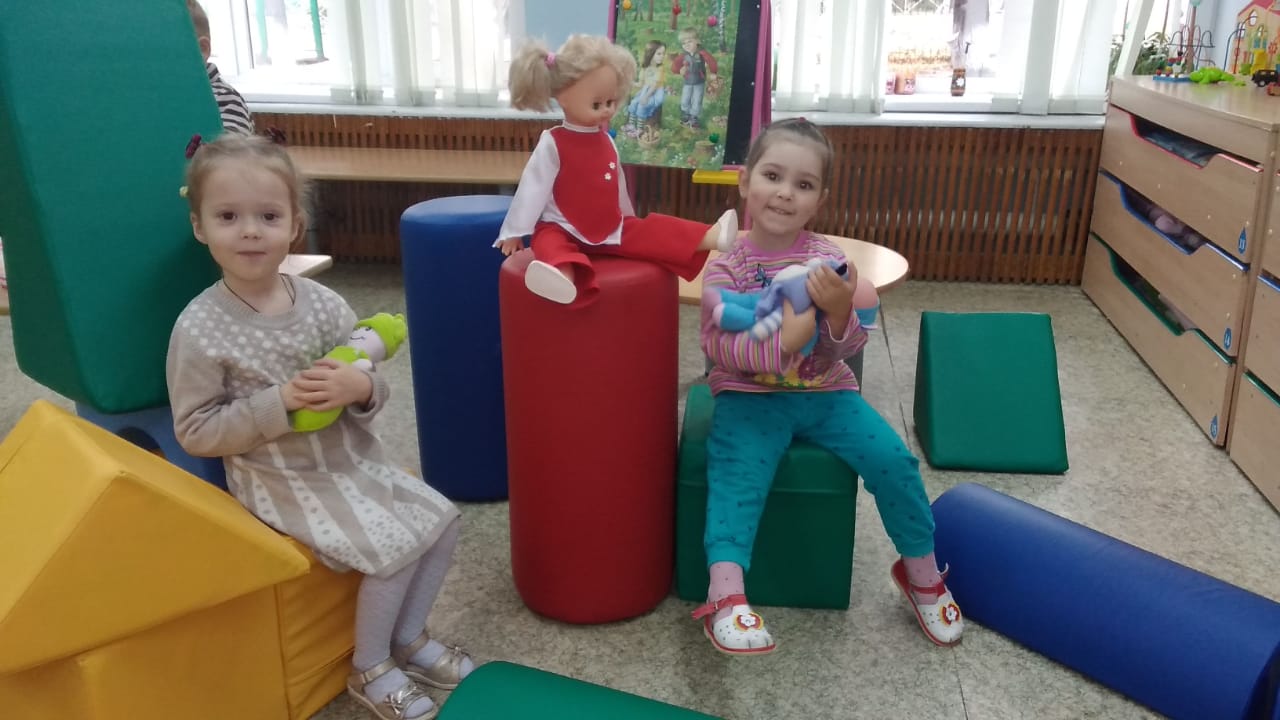 Благоприятное прохождение периода адаптации у детей;
Позитивное развитие отношений в детском коллективе;
Становление партнерских, доверительных отношений между ДОУ и семьями воспитанников.
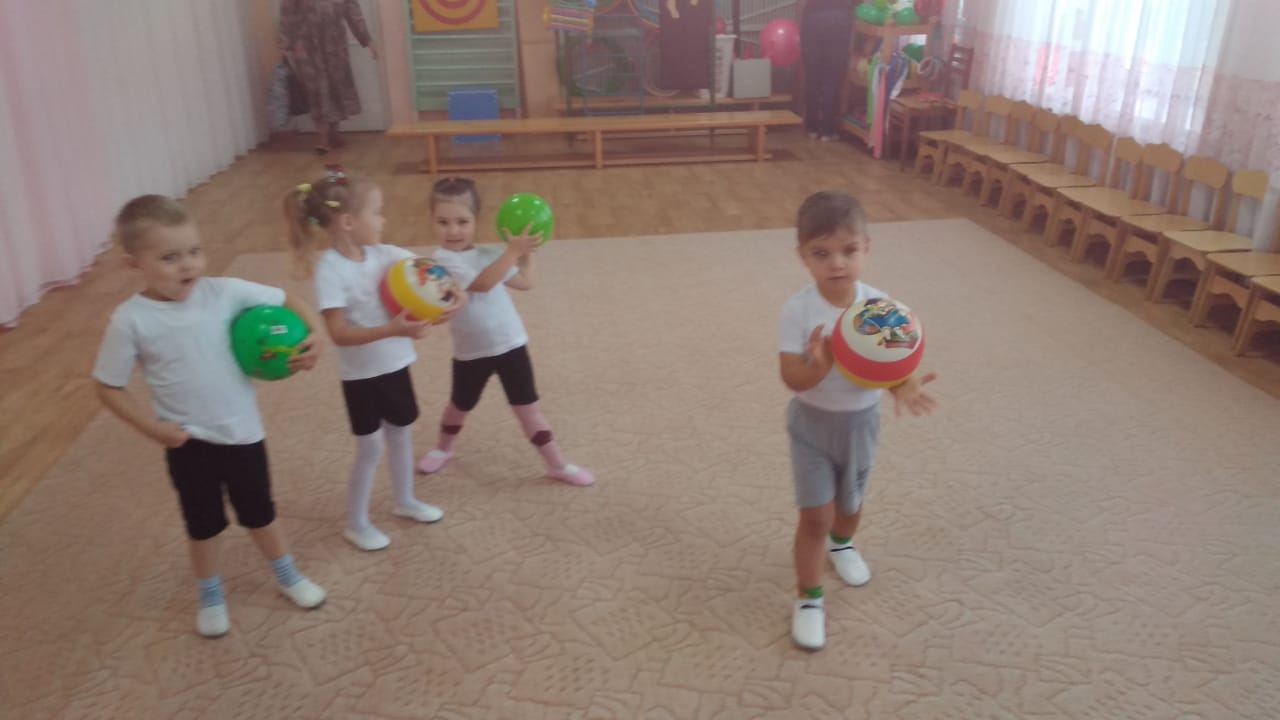 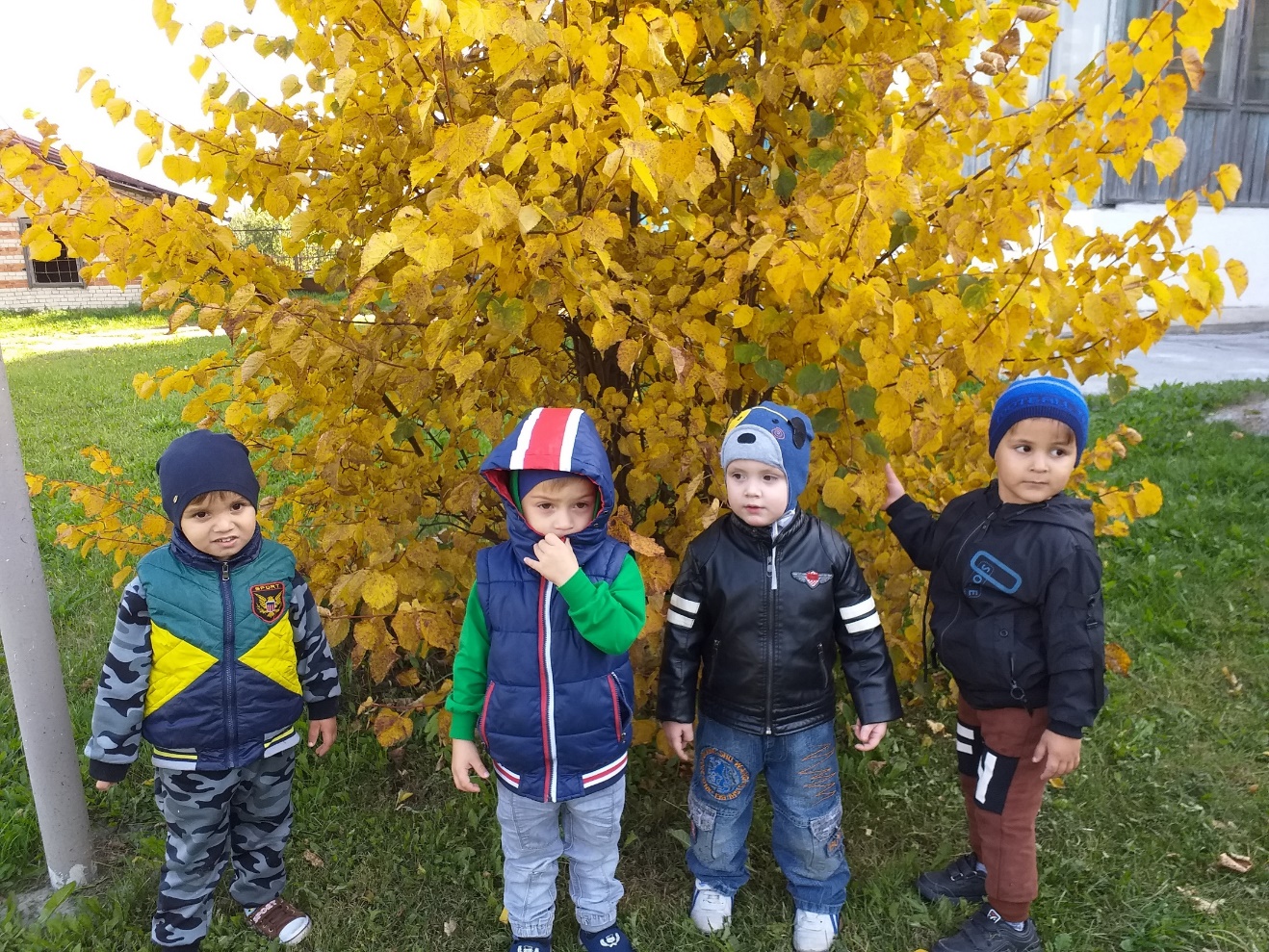 кружковая деятельность 
«Чудеса на полянке»
Задачи
создать условия для снятия эмоционального напряжения в период адаптации ребенка к ДОУ средствами изобразительной деятельности;
вызвать положительное отношение к детскому саду у детей;
создать эмоционально-комфортную развивающую предметно-пространственную среду;
способствовать возникновению у ребенка ощущения, что продукт его деятельности – рисунок, интересен другим (воспитателю, детям, родителям);
 развивать эстетическое восприятие и создавать условия для освоения основных цветов; 
помогать детям в создании выразительных образов, сохраняя непосредственность и живость детского восприятия; 
воспитывать наблюдательность, аккуратность, эмоциональную отзывчивость, усидчивость.
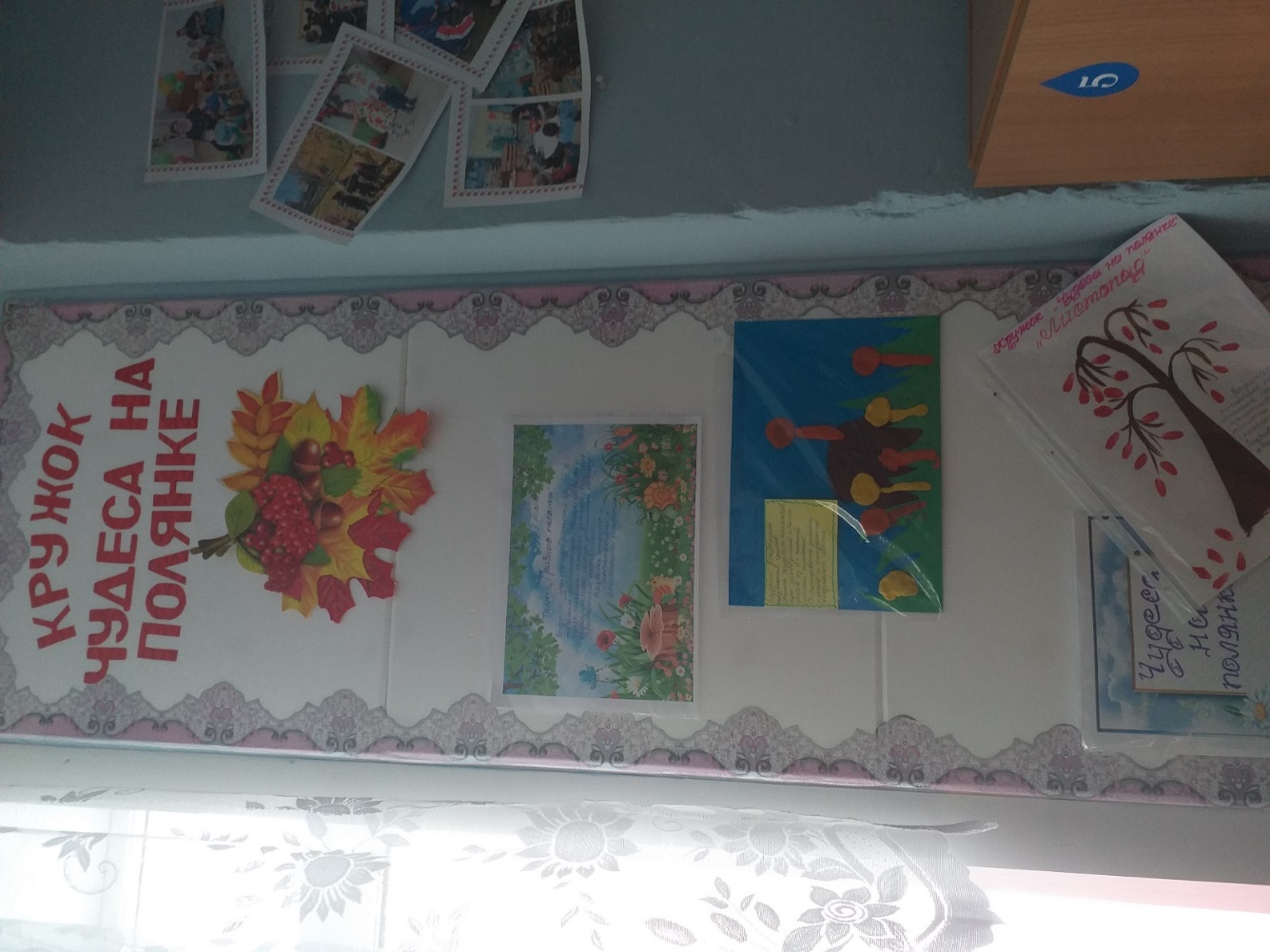 Наши работы
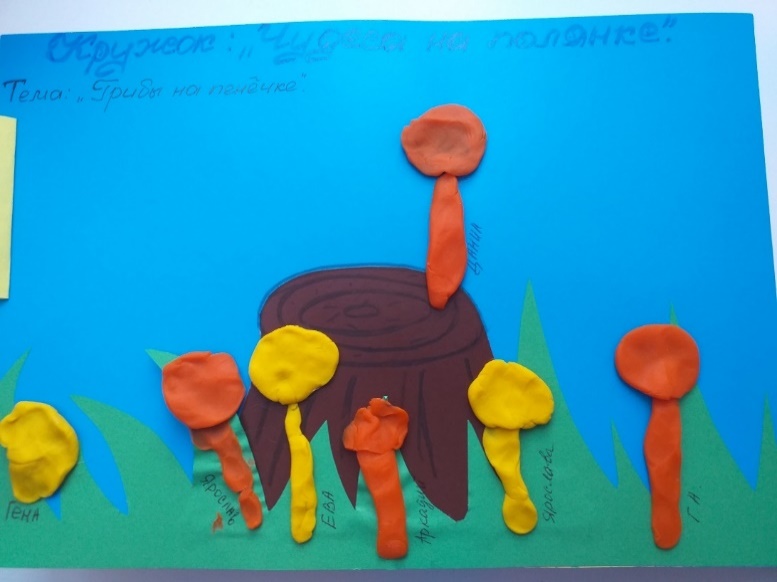 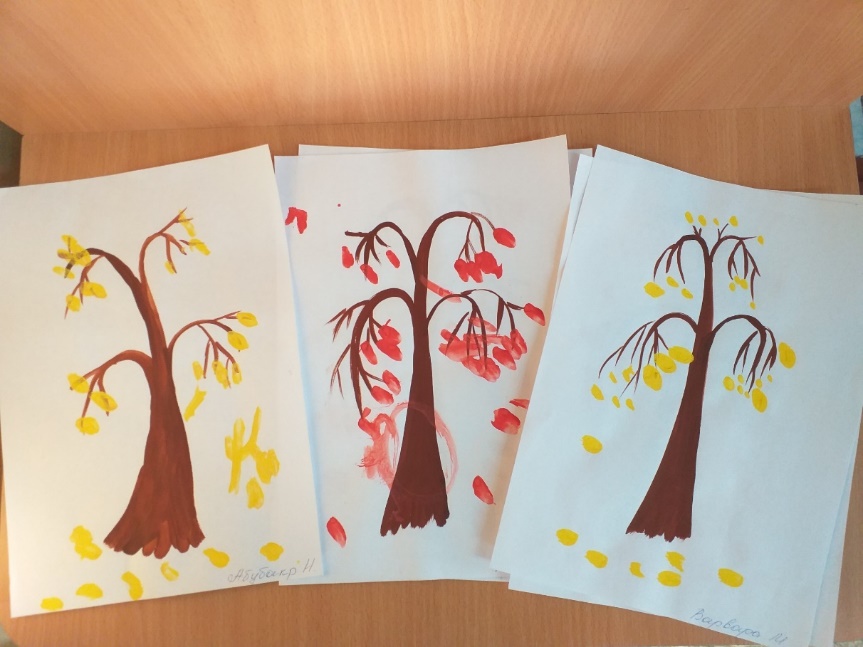 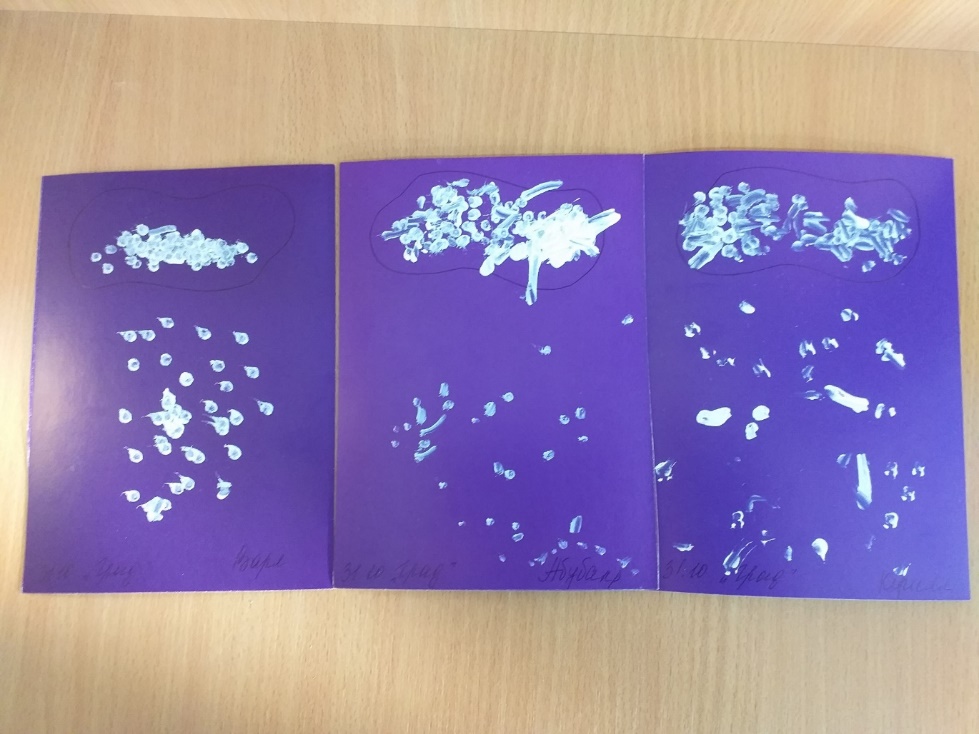 «Град»
«Грибы на пенечке»
«Листопад»
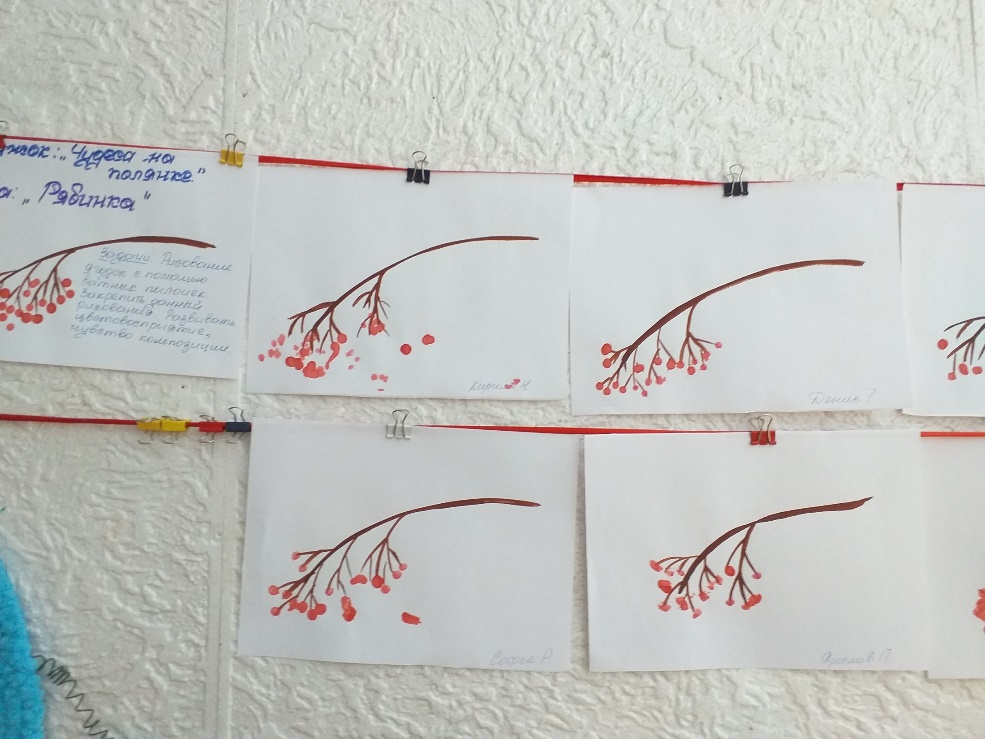 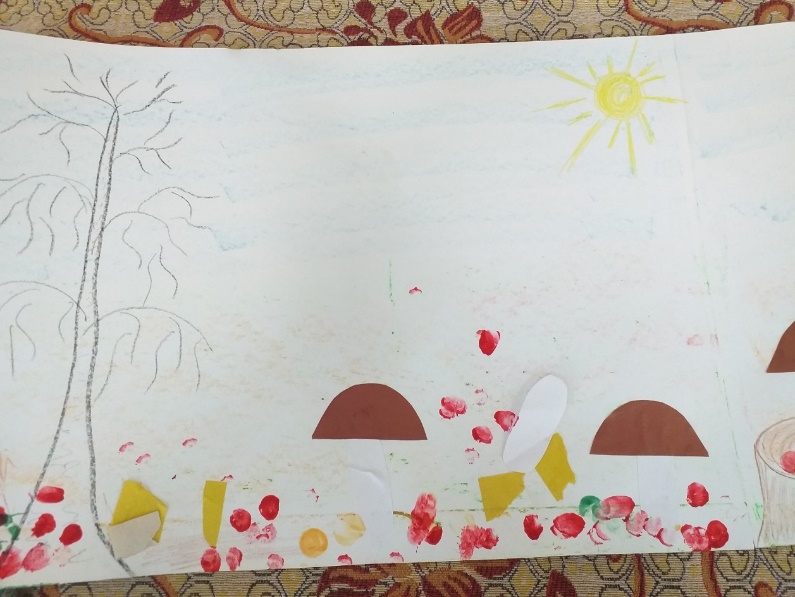 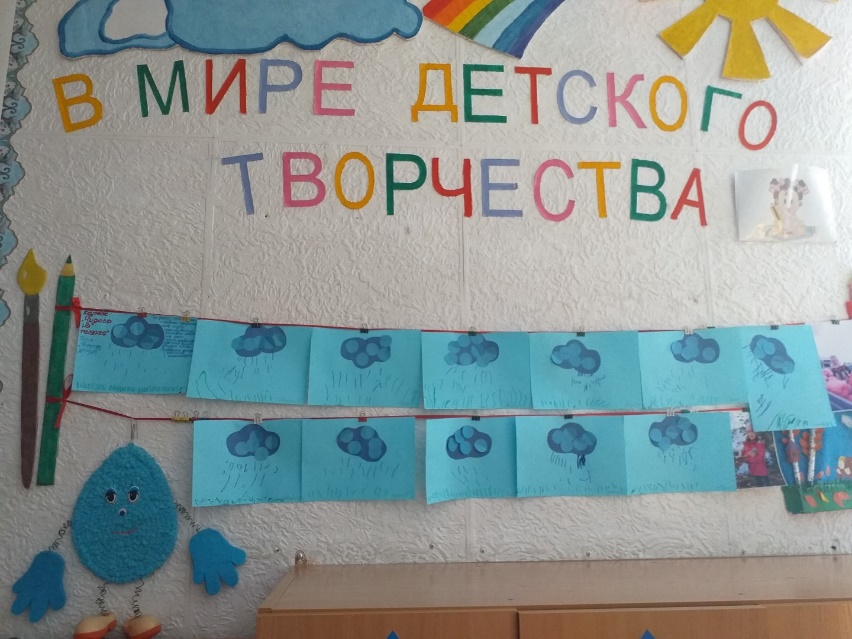 «Грибная полянка»
«Рябинка»
«Дождик льёт как из ведра»
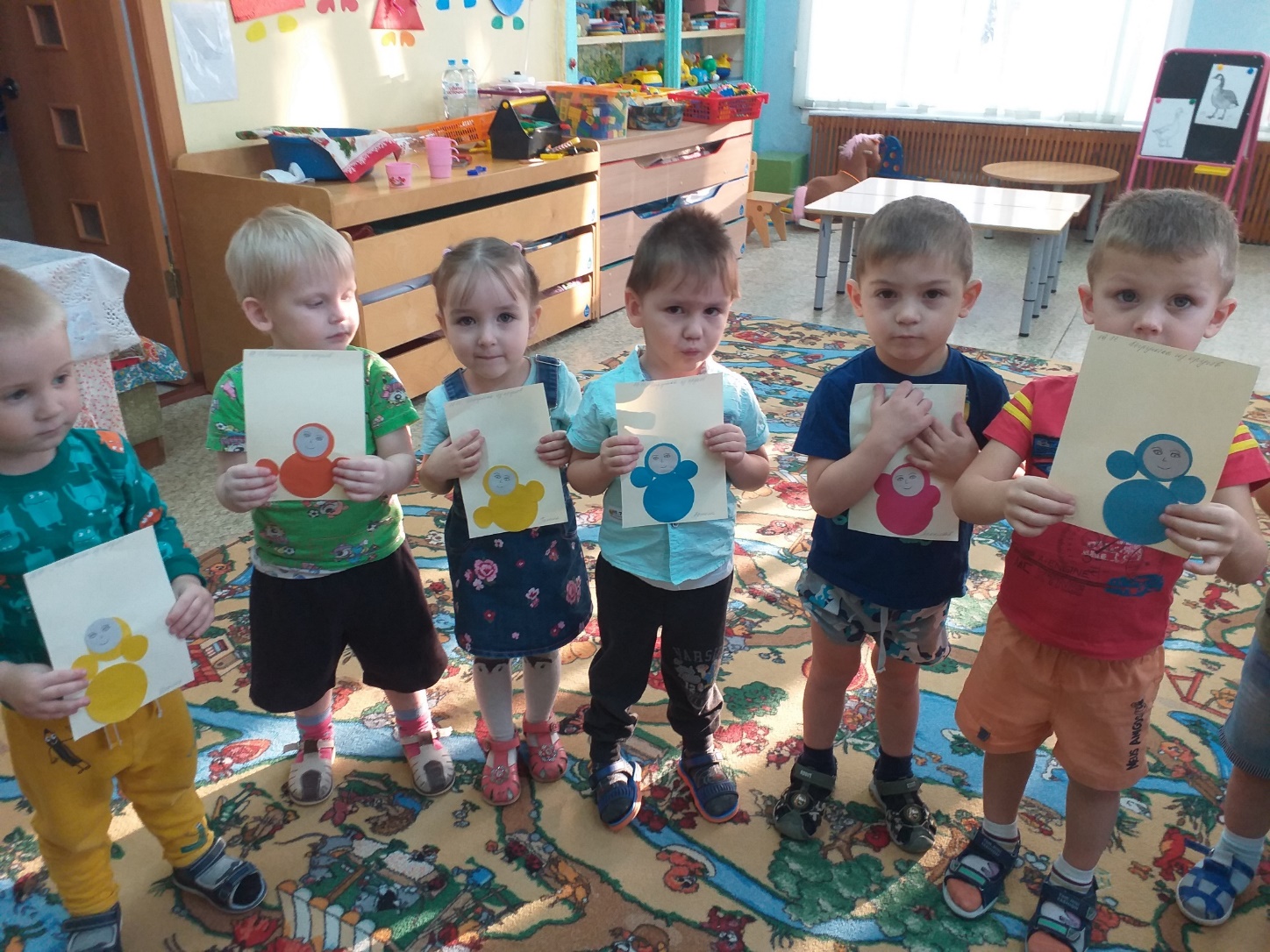 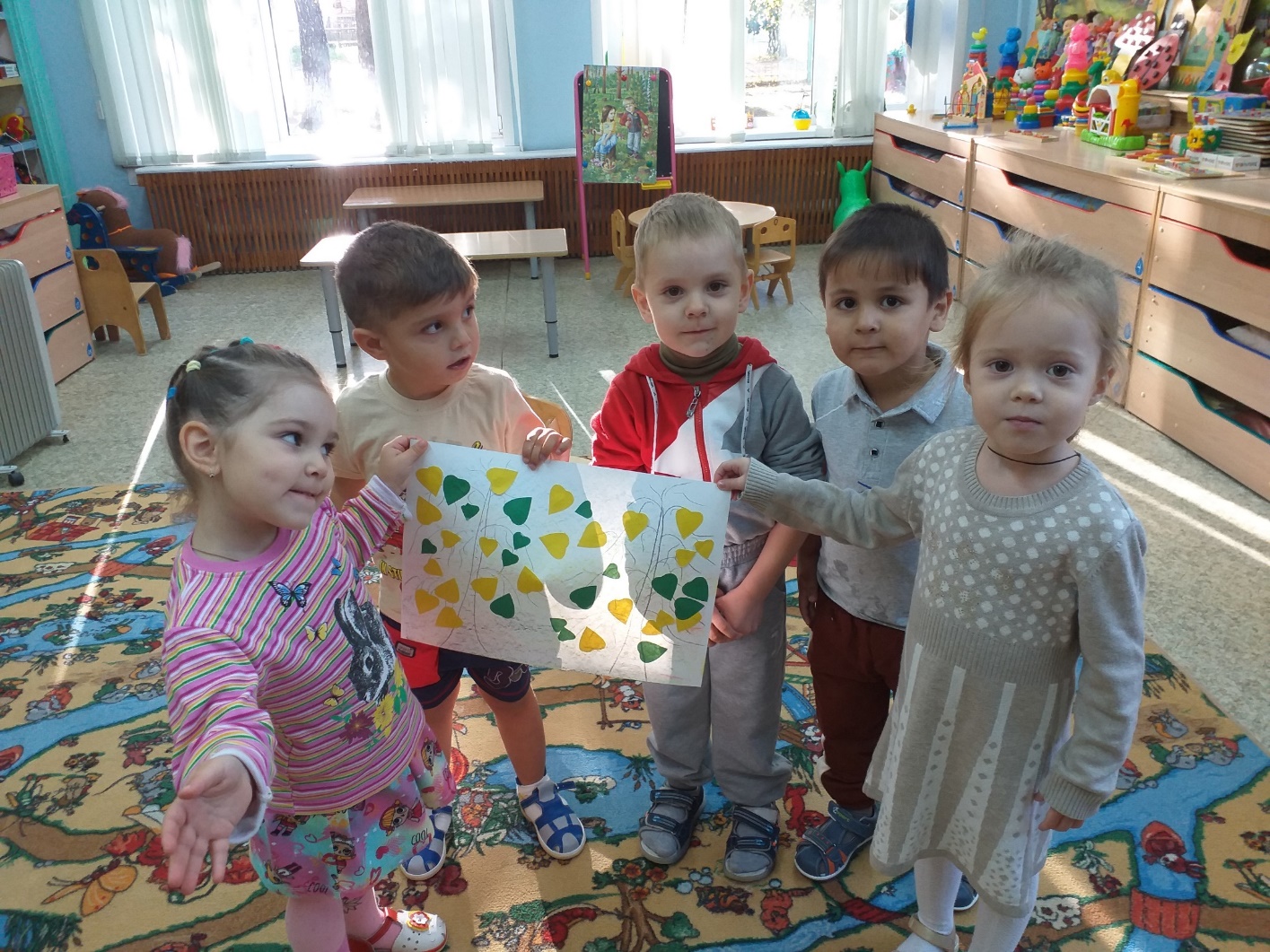 Таким образом, можно сделать вывод, что художественно – эстетическое развитие является средством успешной адаптации дошкольников к ДОУ, а это – необходимое условие полноценного развития ребенка.